A 2008-as gazdaság válság okai, intézkedések az Európai Unióban
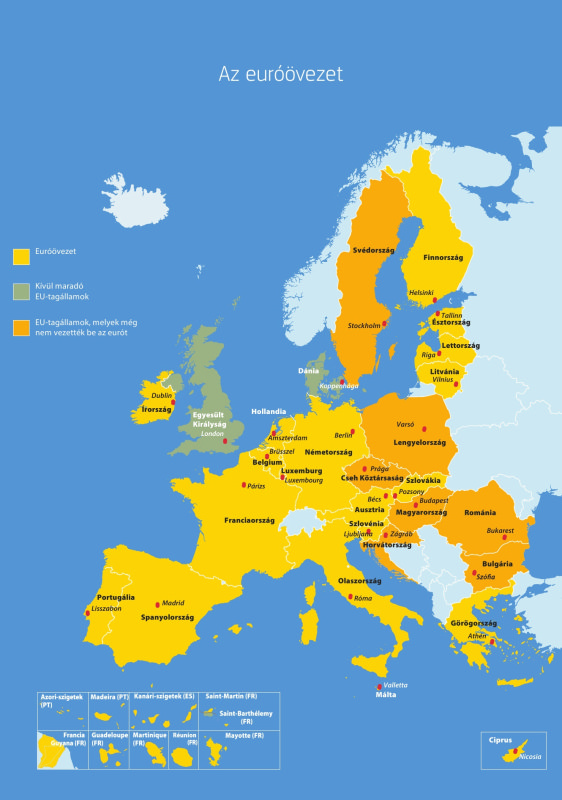 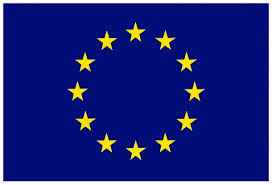 Ismertetés
A 2008-2009-es gazdasági világválság, a legjelentősebbnek tartott gazdasági válság, mely az ezt megelőző globális pénzügyi válságból alakult ki.
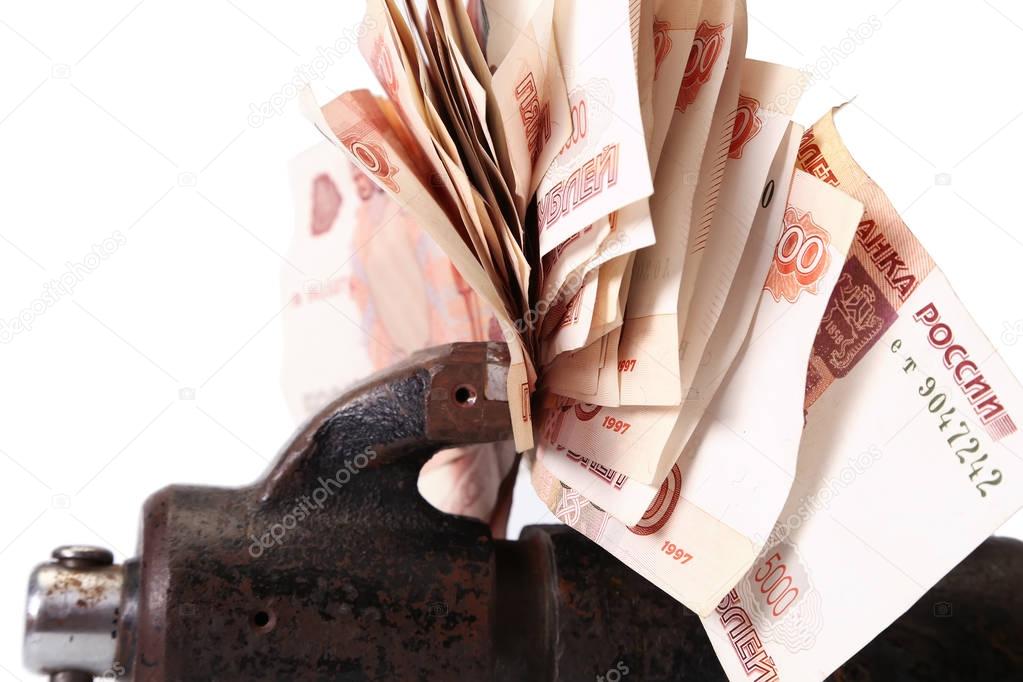 Előzménye,okai
Az amerikai másodlagos jelzáloghitel-válság . 2006 végén kiindult, változó intenzitású pénzügyi válság, hatása más országokra is kiterjedt.
Több cég csődbe ment vagy versenytársaival egyesülnie kellett.





Így került bele az Európai Unió is.
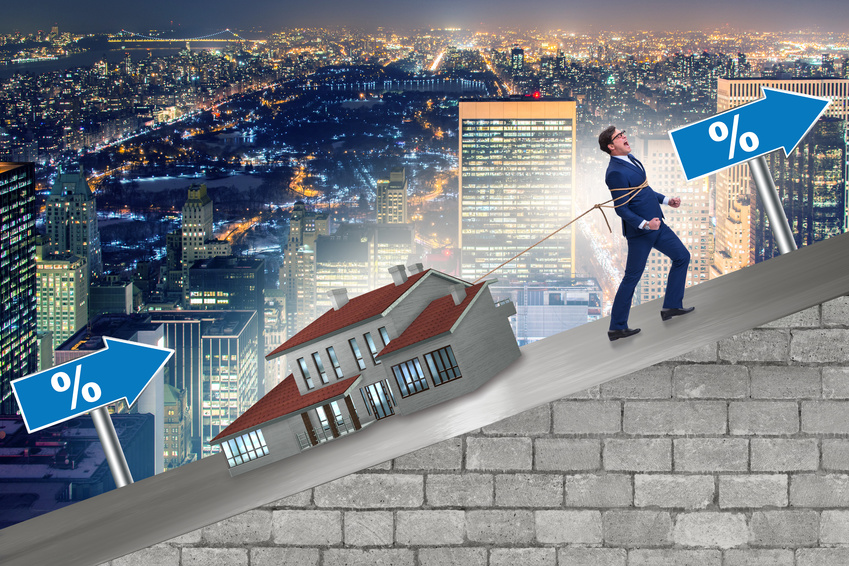 Intézkedései
Pénzügyi stabilitás helyreállítása és kedvező feltételeket biztosítsanak a munkahelyteremtéshez
Megtakarítások biztonságba való helyezése
Megfizethető áron vehessenek fel a vállalkozások és a háztartások kölcsönt
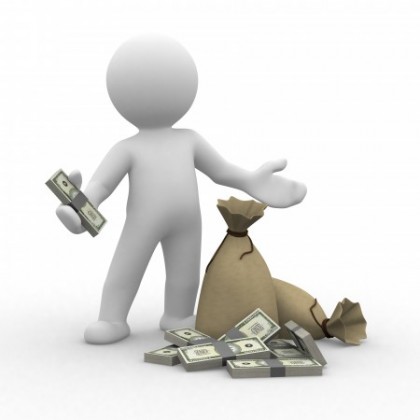 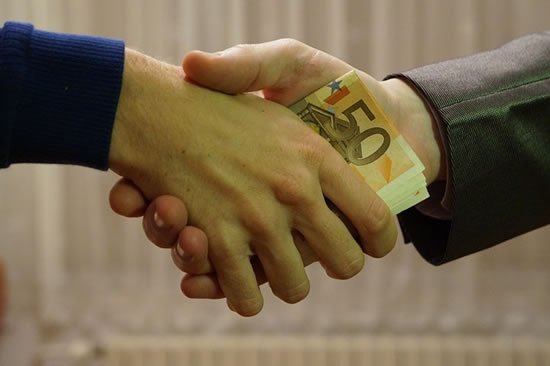